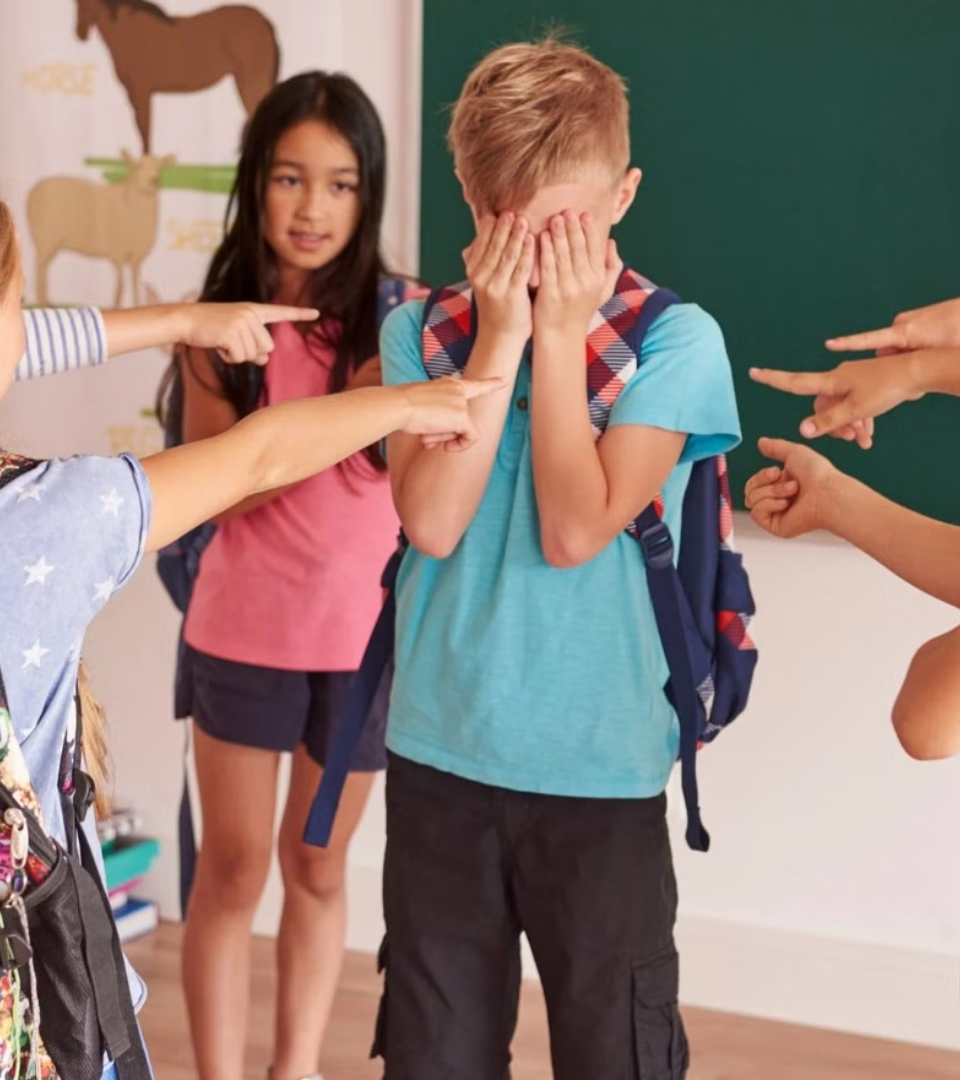 Безопасные способы избегания и разрешения конфликтных ситуаций
newUROKI.net
Конфликтные ситуации в жизни неизбежны. Однако существуют безопасные способы их избегания и разрешения, которые помогут сохранить спокойствие, избежать насилия и конструктивно решить проблему. На этом уроке мы рассмотрим теоретические основы конфликта, типологию конфликтов, стратегии безопасного поведения, механизмы разрешения конфликтов, а также опасные формы их проявления. Кроме того, мы смоделируем практические ситуации и обсудим наиболее эффективные способы их урегулирования.
Презентация для урока ОБЗР в 9 классе по теме: «Безопасные способы избегания и разрешения конфликтных ситуаций»
«Новые УРОКИ» newUROKI.net
Всё для учителя – всё бесплатно!
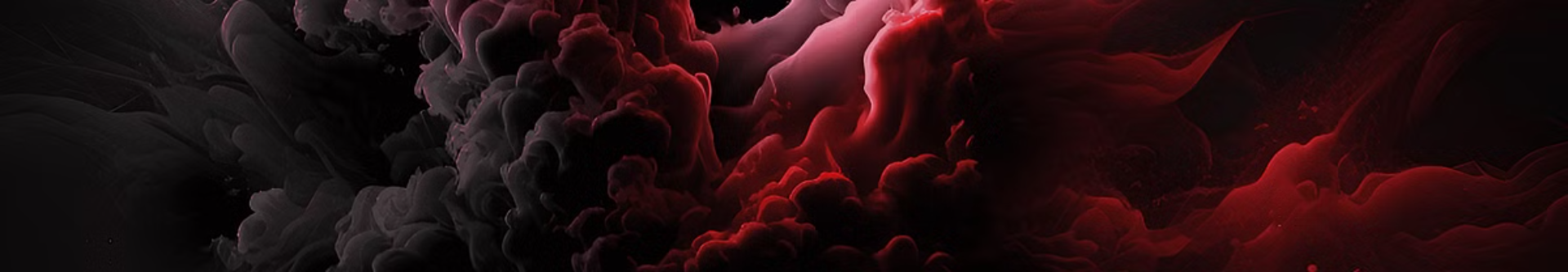 newUROKI.net
Теоретические основы конфликта
Определение конфликта
Причины конфликтов
Функции конфликтов
1
2
3
Основные причины конфликтов включают в себя нехватку ресурсов, различия в ценностях, целях, поведении, а также непонимание и недоверие между сторонами.
Конфликты могут быть как деструктивными, так и конструктивными. Они могут способствовать переменам, росту, инновациям, но также могут приводить к разрушению отношений и снижению производительности.
Конфликт - это столкновение противоположных интересов, целей, позиций, мнений или взглядов двух или более сторон.
newUROKI.net
Типология межличностных и групповых конфликтов
Межличностные конфликты
Групповые конфликты
Структурные конфликты
Возникают между группами людей, объединенных общими интересами, целями или принадлежностью к организации.
Возникают между отдельными людьми из-за различий в личностных качествах, ценностях, целях, поведении или взглядах.
Обусловлены несовершенством организационной структуры, распределением власти, ресурсов или полномочий.
Примеры: конфликт между отделами в компании, спор между политическими партиями, противоречия между социальными группами.
Примеры: конфликт между коллегами, ссора между друзьями, разногласия в семье.
Примеры: конфликт между начальником и подчиненным, борьба за влияние в компании, противоречия из-за неясных должностных обязанностей.
newUROKI.net
Стратегии безопасного поведения в конфликтных ситуациях
Избегание
1
Уход от конфликта, отказ от противостояния. Применяется, когда конфликт несущественен или может нанести больший ущерб.
Сотрудничество
2
Поиск решения, удовлетворяющего интересы всех сторон. Требует взаимопонимания, готовности к компромиссу и творческого подхода.
Компромисс
3
Взаимные уступки, нахождение промежуточного решения. Позволяет быстро разрешить конфликт, но не всегда эффективно.
newUROKI.net
Механизмы разрешения конфликтов
Переговоры
Медиация
Арбитраж
Поиск взаимоприемлемого решения путем открытого диалога, аргументации и нахождения компромиссов.
Привлечение нейтральной третьей стороны (медиатора) для помощи в коммуникации и выработке решения.
Передача решения конфликта в руки независимого арбитра, чье решение является обязательным для исполнения.
Судебное разбирательство
Урегулирование конфликта через официальные судебные инстанции в соответствии с законодательством.
newUROKI.net
Опасные формы проявления конфликтов
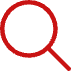 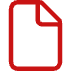 Насилие
Манипуляции
Физическое, вербальное или психологическое давление, направленное на причинение вреда другим.
Скрытое воздействие на людей с целью побудить их к нужным действиям без их осознания.
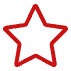 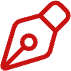 Игнорирование
Угрозы
Намеренное избегание контактов, отказ от коммуникации, игнорирование потребностей другой стороны.
Высказывания или действия, направленные на запугивание, причинение ущерба или нанесение вреда.
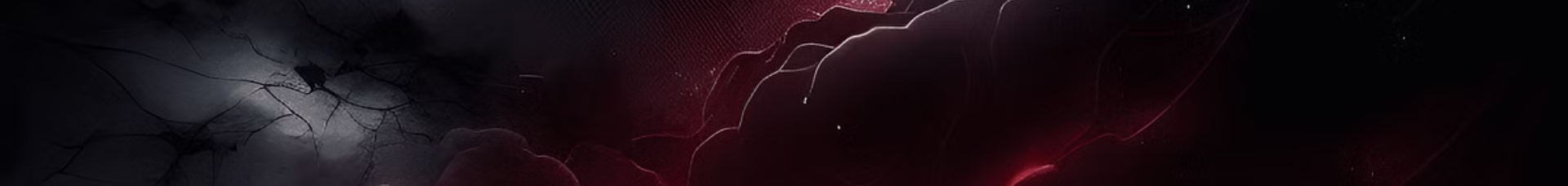 newUROKI.net
Практическое моделирование конфликтных ситуаций
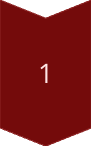 Понимание ситуации
Определение причин, интересов сторон и возможных последствий конфликта.
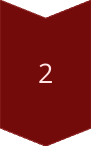 Выбор стратегии
Использование подходящих стратегий, таких как сотрудничество, компромисс или избегание.
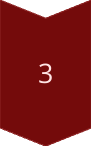 Применение методов
Применение конструктивных методов разрешения, таких как переговоры, медиация или арбитраж.
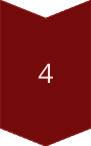 Рефлексия и анализ
Оценка эффективности действий и извлечение уроков для будущих ситуаций.
Моделирование реальных конфликтных ситуаций позволит нам отработать навыки безопасного поведения и конструктивного разрешения противоречий. Это важно для сохранения здоровых отношений и предотвращения эскалации конфликтов.